Baseline Damping Ring Lattice Design Status
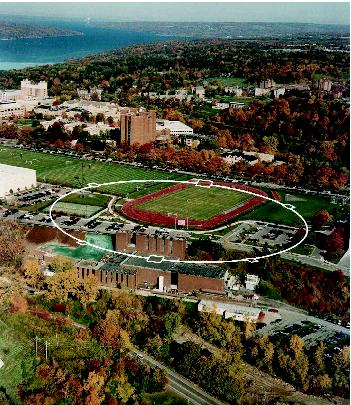 Jim Crittenden
Cornell Laboratory for Accelerator-Based Sciences and Education
LCWS11
27 September 2011
DTC02 Layout(D.L.Rubin)
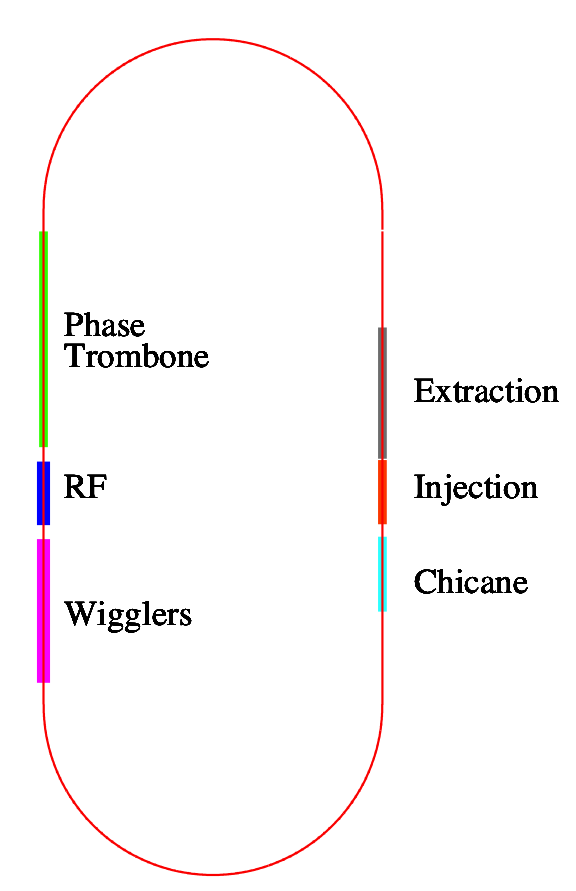 Circumference  = 3238.681 m
Harmonic number =7022
710-m straights
~ 6 phase trombone cells
Sixty 2.1-m long wigglers:
	30-cm period, 14 poles	Bmax = 2.16T
Space for 16 RF cavities
The cryostats for upper and lower positron rings are interleaved.
Arc Cell - FDBDF
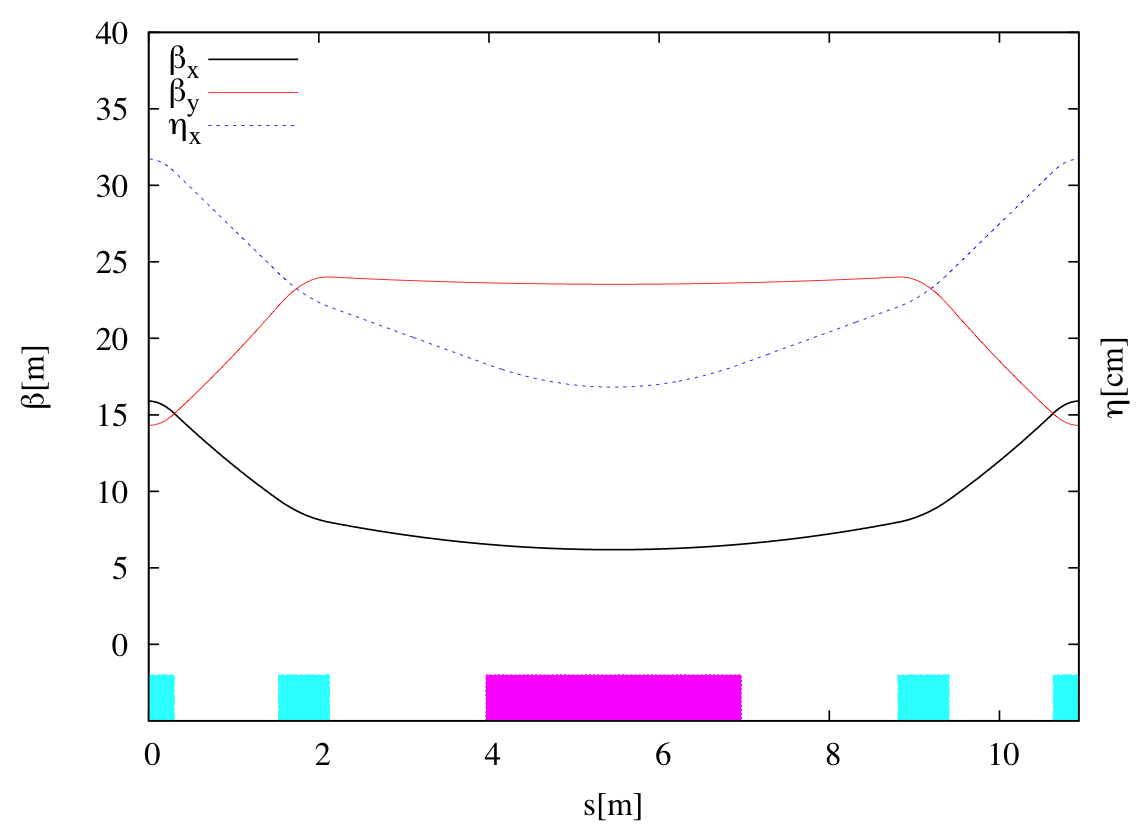 Cell  length  = 10.93m
Bend length =   3.0m
75 cells/arc
DTC02 Lattice Functions
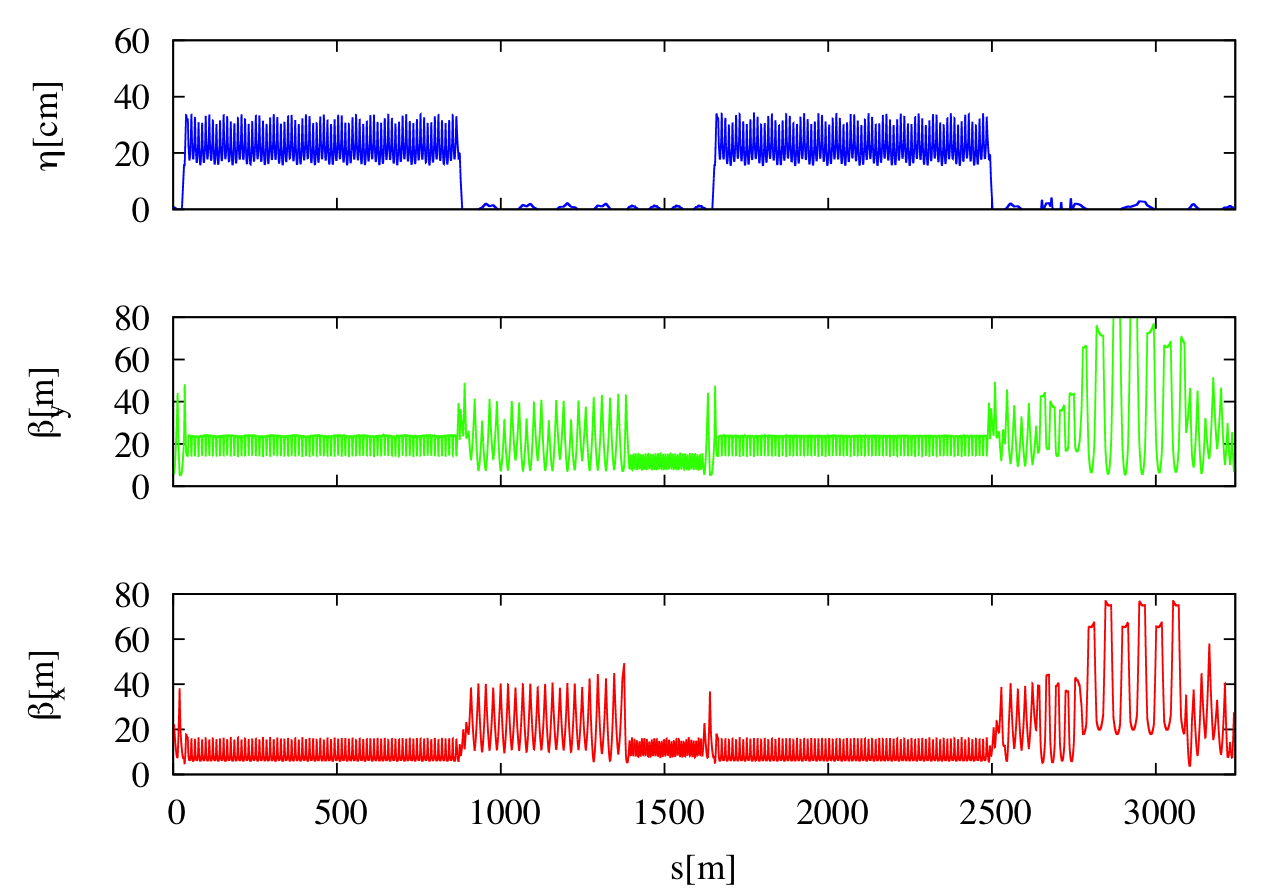 Arc
Arc
Inj-Ext
Straight
Wig-RF
Straight
RF Cells
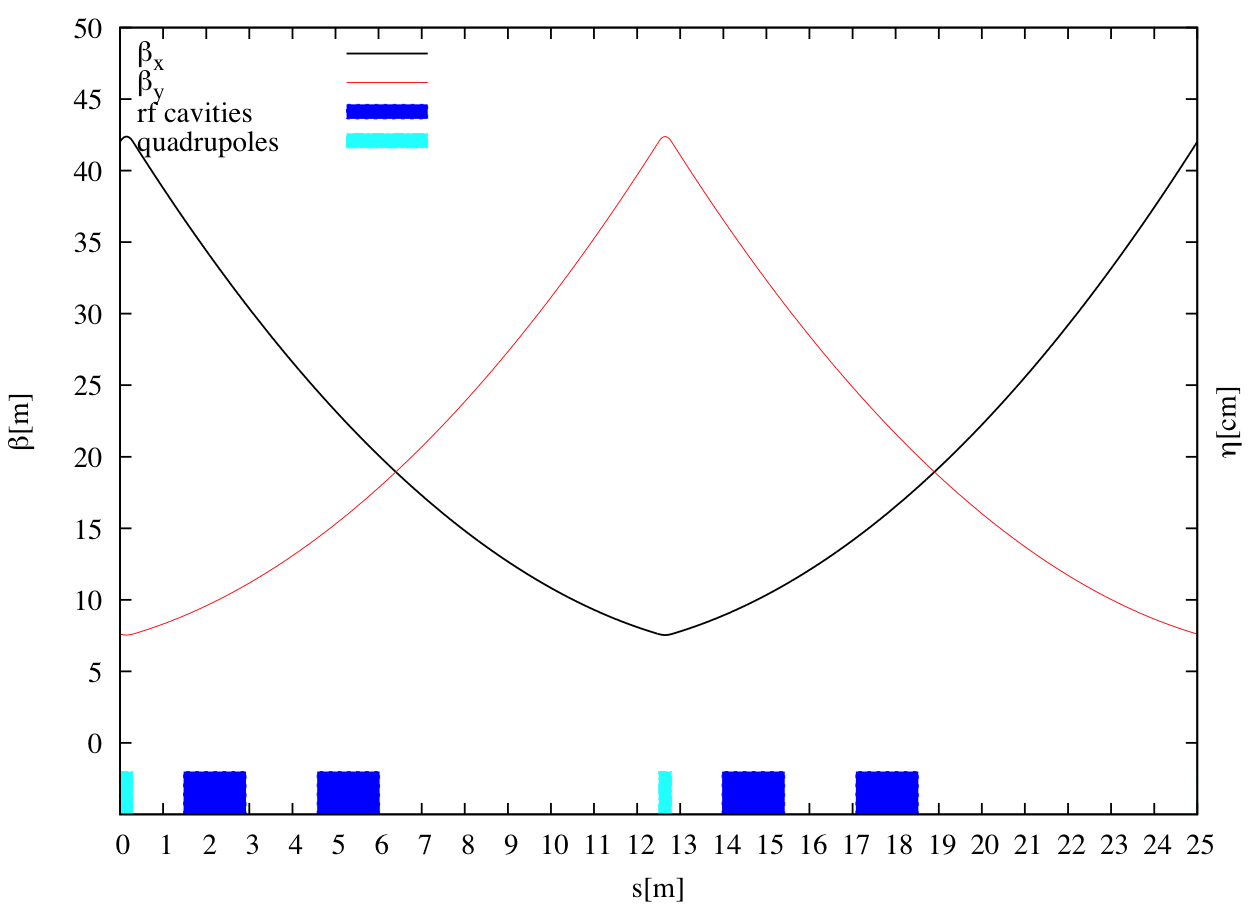 Extraction Straight
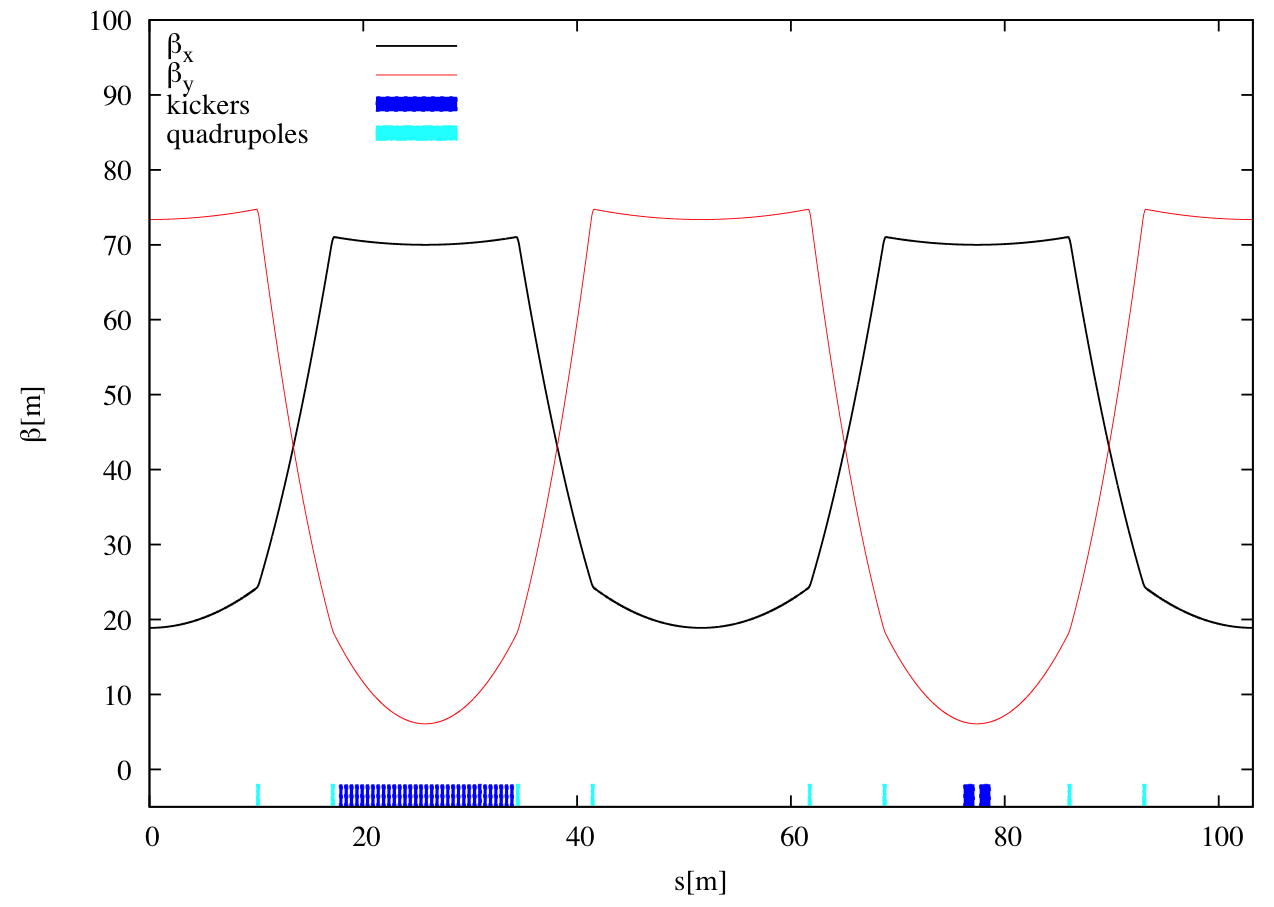 Injection Straight
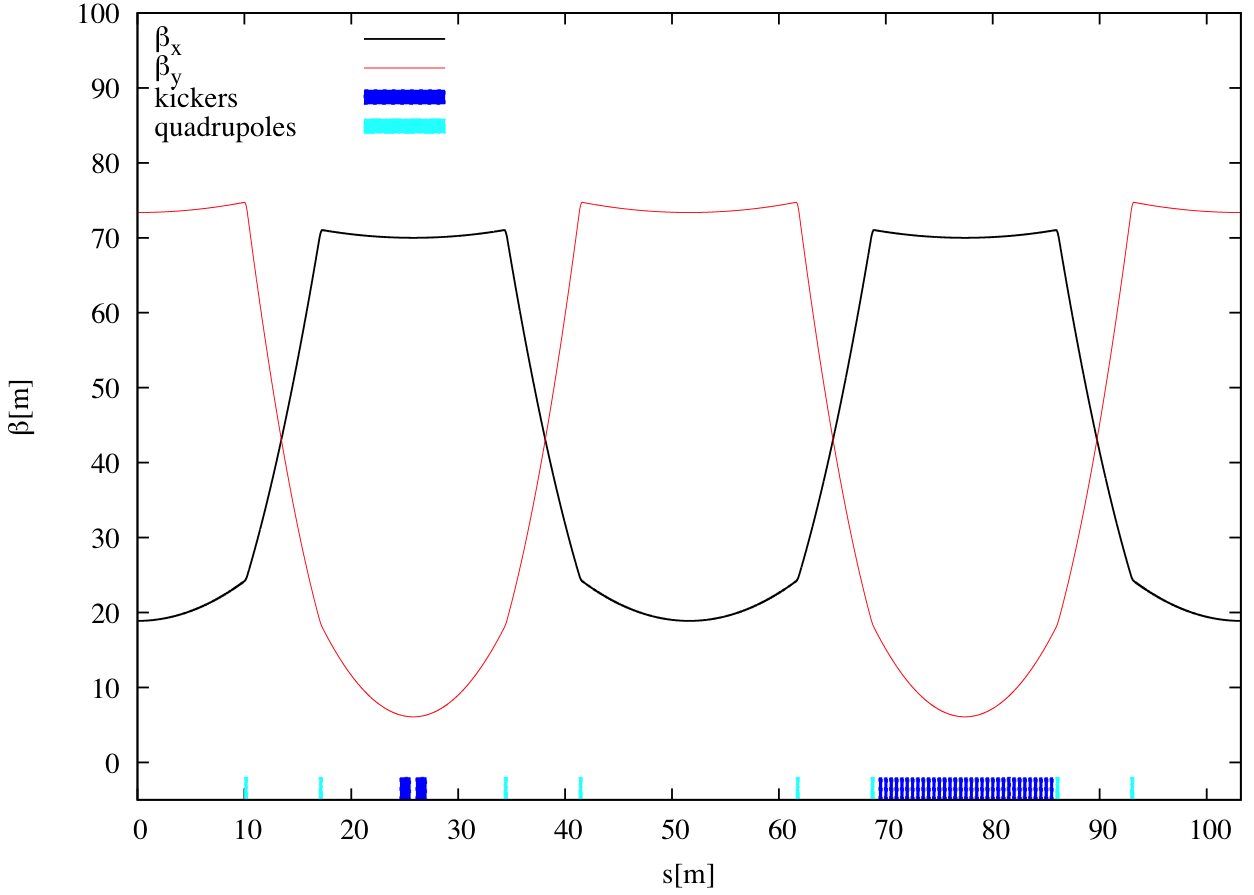 Circumference-Changing Chicane
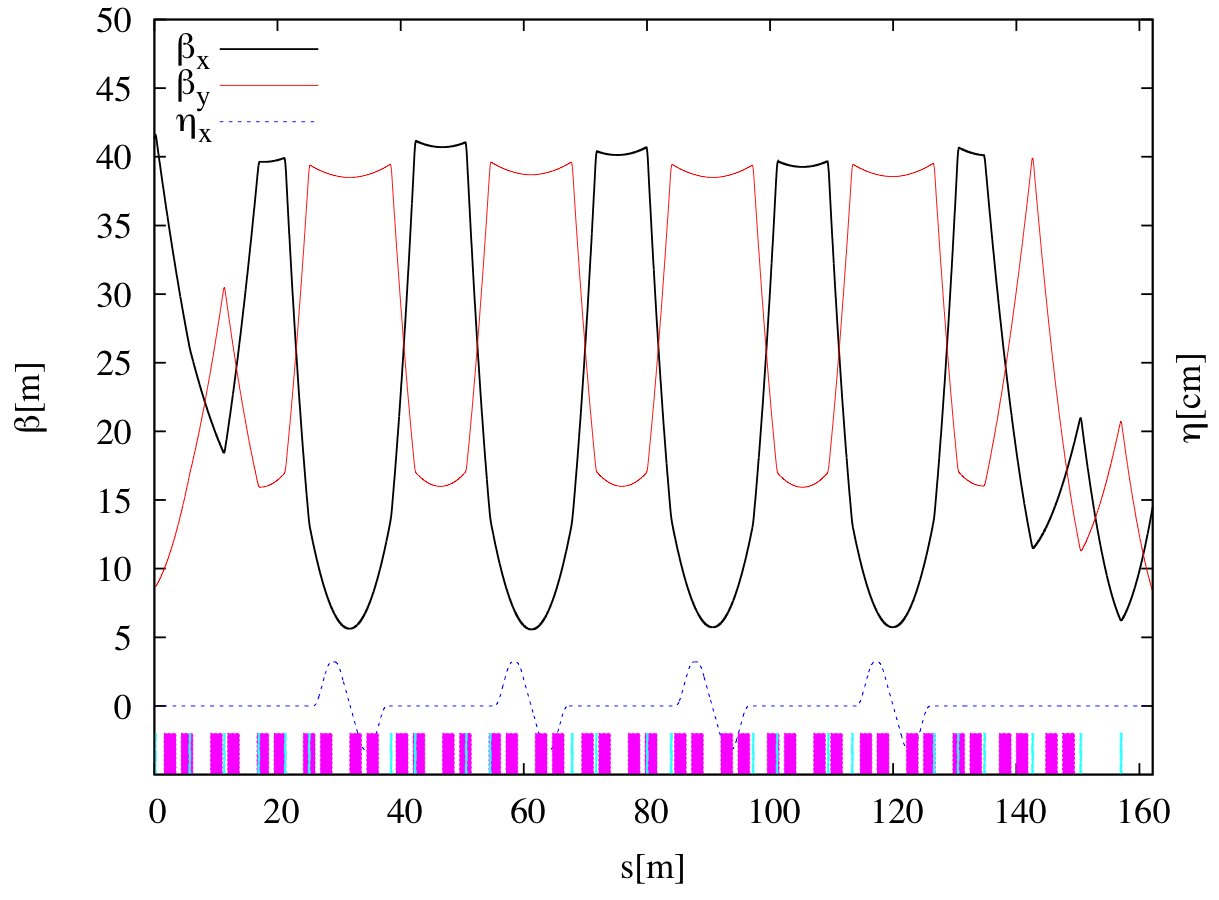 Wiggler Cells
Wiggler parameters
14 poles
30-cm period
Wiggler length =  2.1m
Cell length = 7.56 m
30 wiggler cells
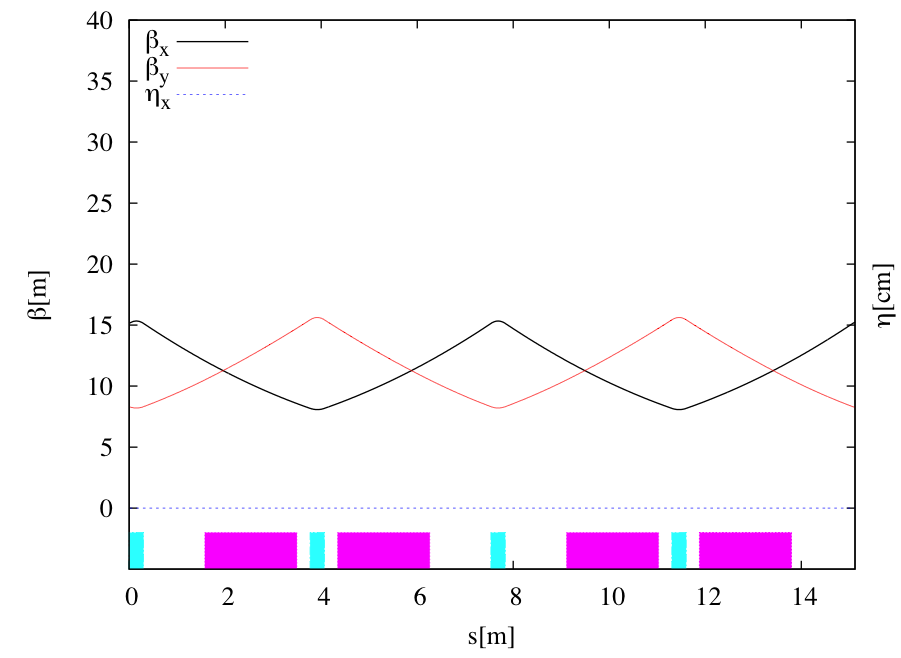 2 wiggler cells
DTC02 Parameters
RF Cavities
The lattice can accommodate 16 RF cavities
If we assume 12 cavities then:
     Voltage/cavity in 10 Hz mode is 1.64 MV
     Power/coupler in 5 Hz, high power mode is 300 kW
Dynamic Aperture 5 Hz
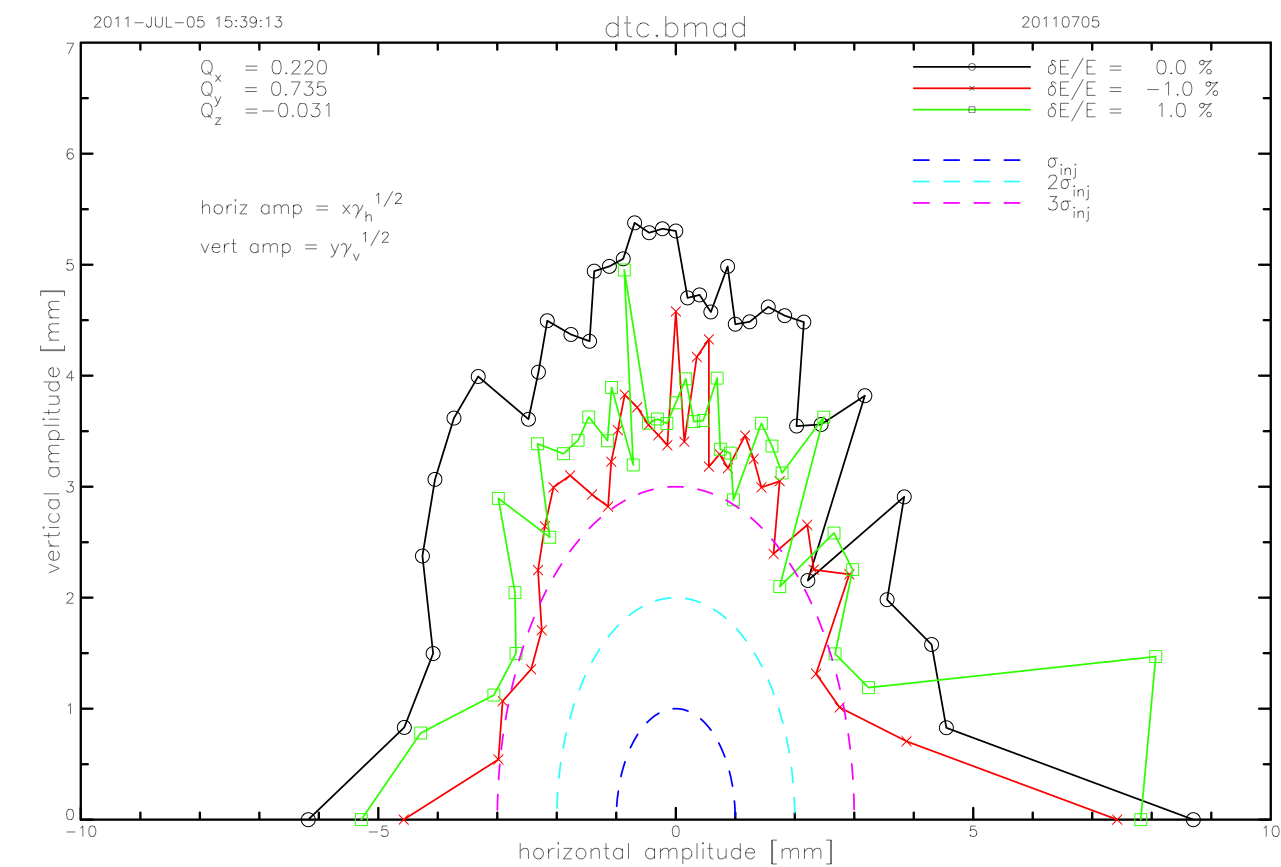 Periodic type wiggler model, includes vertical focusing and cubic nonlinearity
Dynamic Aperture 10 Hz
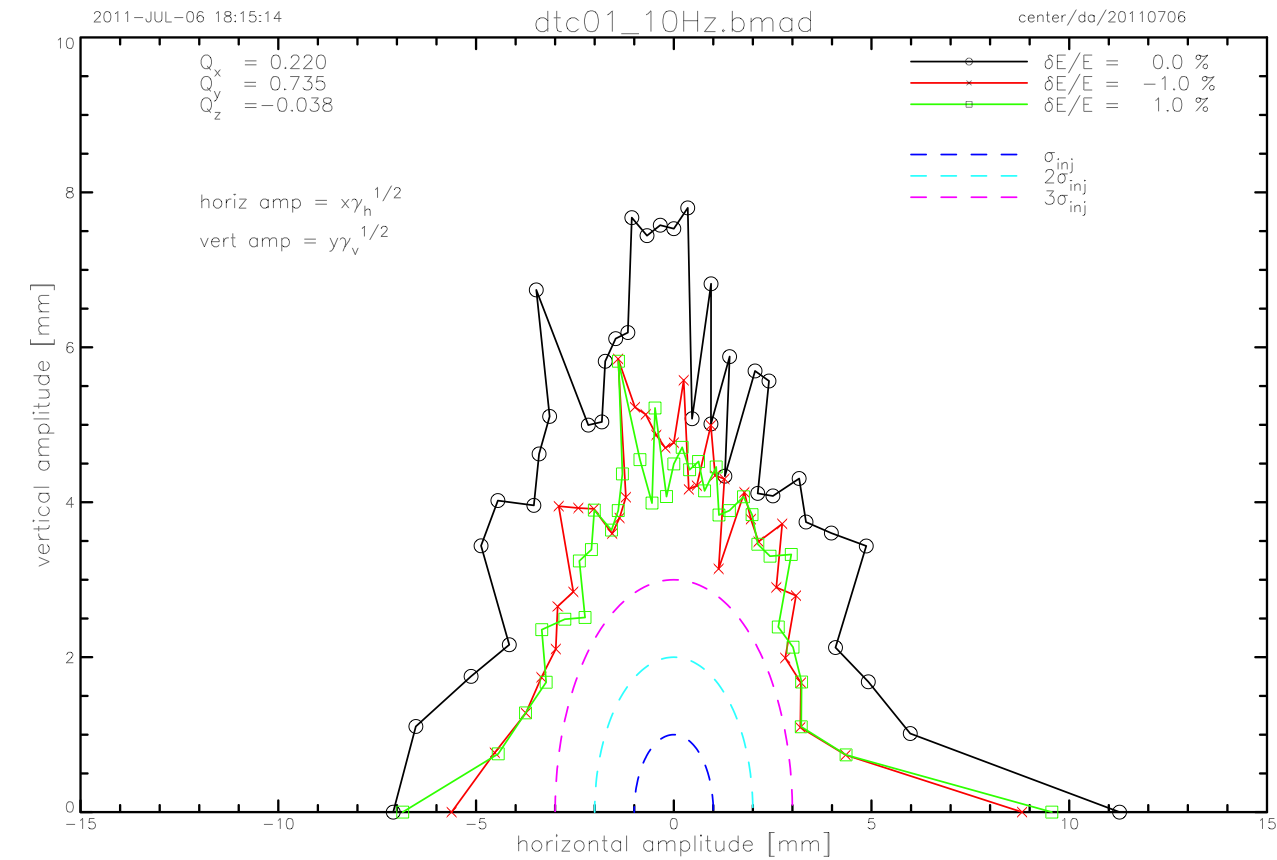 Periodic type wiggler model, includes vertical focusing and cubic nonlinearity
Magnet Count (Damping Ring)
September 27, 2011        LCWS11
Global Design Effort
14
Damping Wiggler Redesign
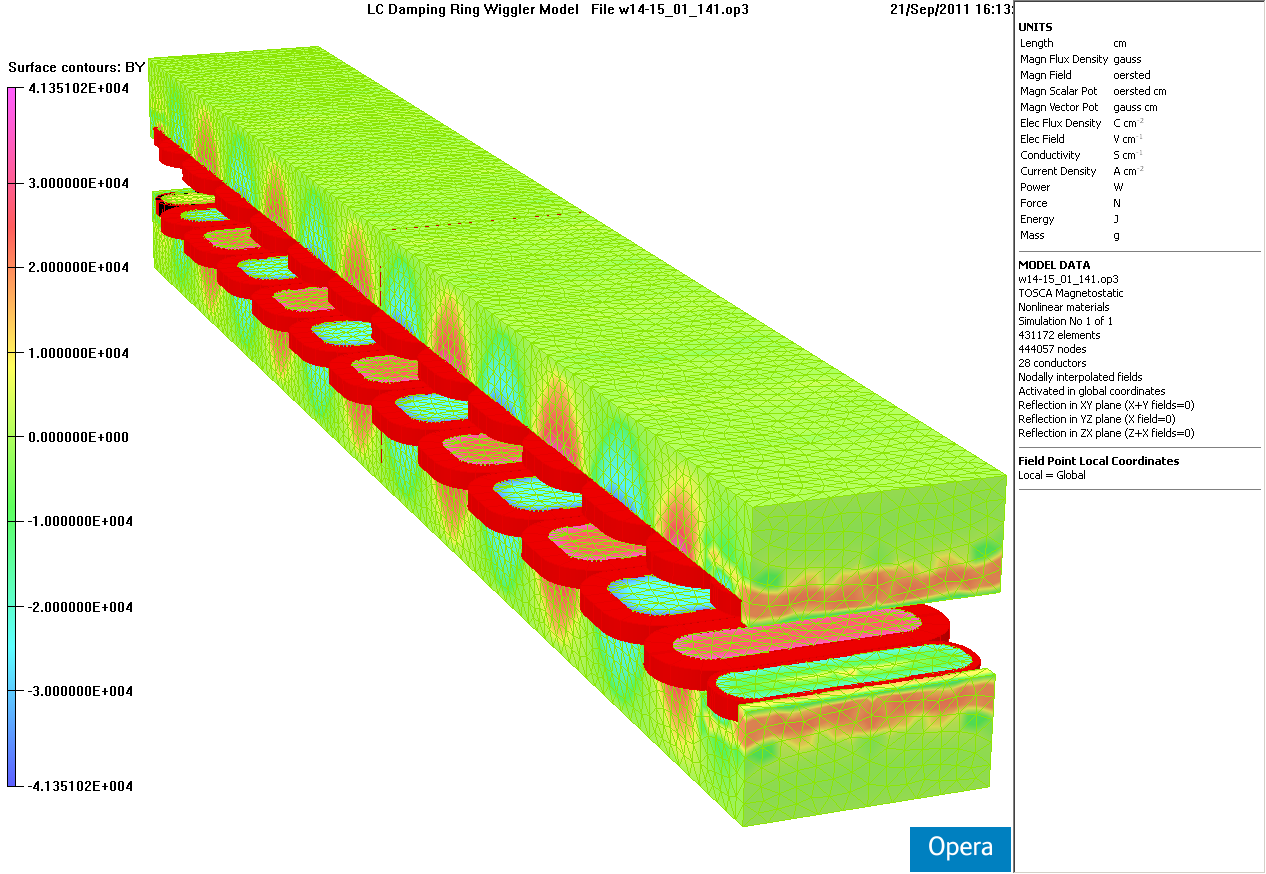 CESR-c Damping Ring Studies in the Context of the ILC Damping Ring Wigglers
PAC 2005
J.Urban and G.Dugan
Design Considerations and Modeling Results
for ILC Damping Ring Wigglers
Based on the CESR-c Superconducting Wiggler
PAC 2007
M.A.Palmer, J.A.Crittenden and J.Urban
Period reduced from 32 to 30 cm and number of poles increased from 12 to 14.
Gap reduced from 8.64 cm to 7.62 cm. Peak field increased from 2.0 to 2.16 T.
Wiggler Field Analytic Form for Symplectic Tracking
A Magnetic Field Model for Wigglers and Undulators, , PAC 2003, D. Sagan, J.A. Crittenden, D.L. Rubin and E. Forest
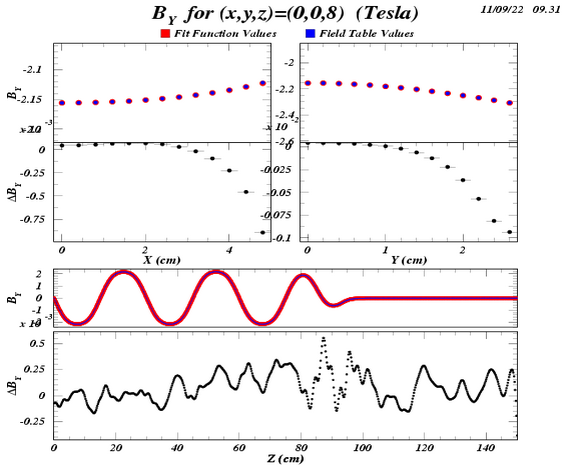 The field map has been posted on the ILC/CesrTA wiki.
A conceptual design for costing purposes is in preparation.
1200-term optimization underway.
Residuals presently at the level of a few gauss. The parameters have been posted on the wiki.
Vacuum System Design Effort
Work at Cornell directed towards:
Implementation of mitigation recommendations into the vacuum chambers
Need chamber profiles for next round of physics simulations
Need chamber and system conceptual design for costing
Wiggler Chamber Concept I
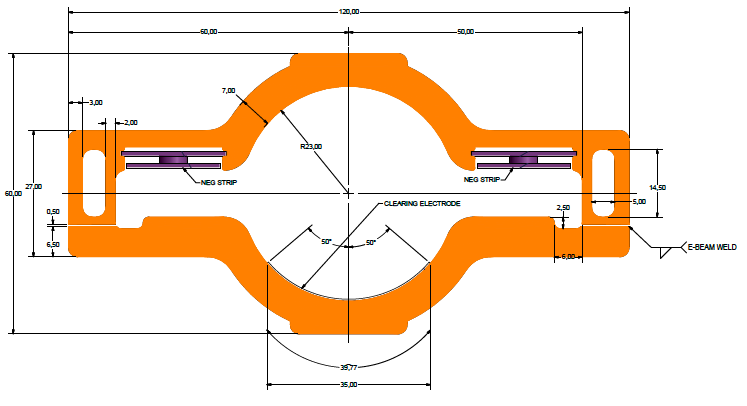 NEG strips
Clearing Electrode
E-beam weld locations
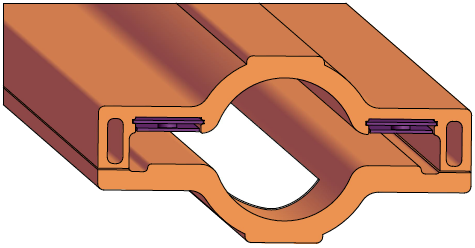 Copper Chamber
Wiggler Chamber Concept II
We are considering a scenario where 2 wigglers with a quad in center are assembled as a unit and then installed.
This would reduce the number of electrode chambers required.
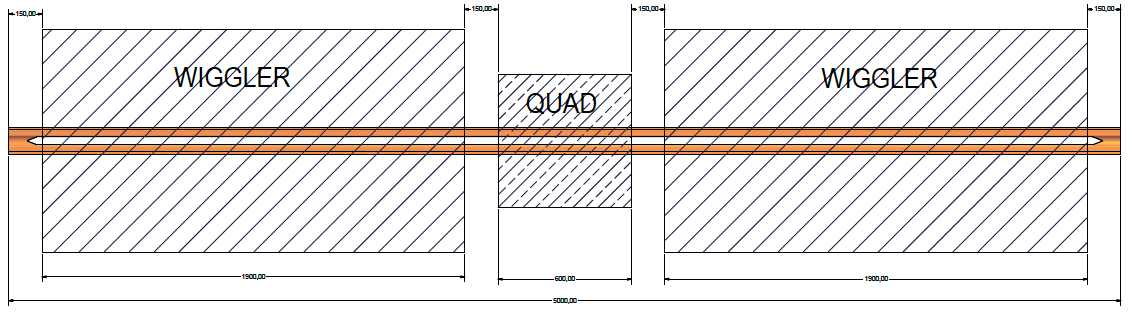 Aluminum Dipole Chamber Concept
Radial inside of ring
Radial outside of ring
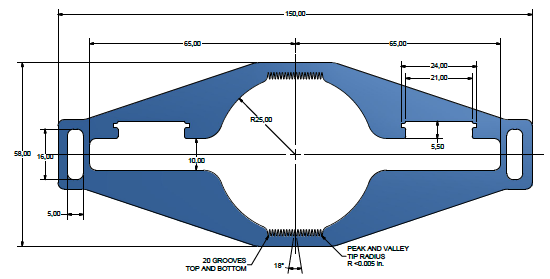 Locations of NEG strips
Vacuum System Summary
Tasks underway
Concepts for drift, quadrupole, sextupole chambers in arcs
Pumping requirements for straights
Will in-situ bakeout of chambers in the straights be required?
What are our options?
Full ring wall profile for EC simulations
Tasks to do
Photon stop & masks conceptual design in wiggler region
Full system concept for costing
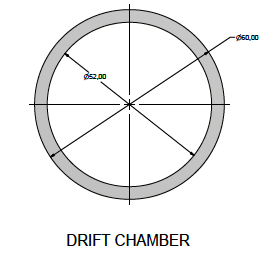